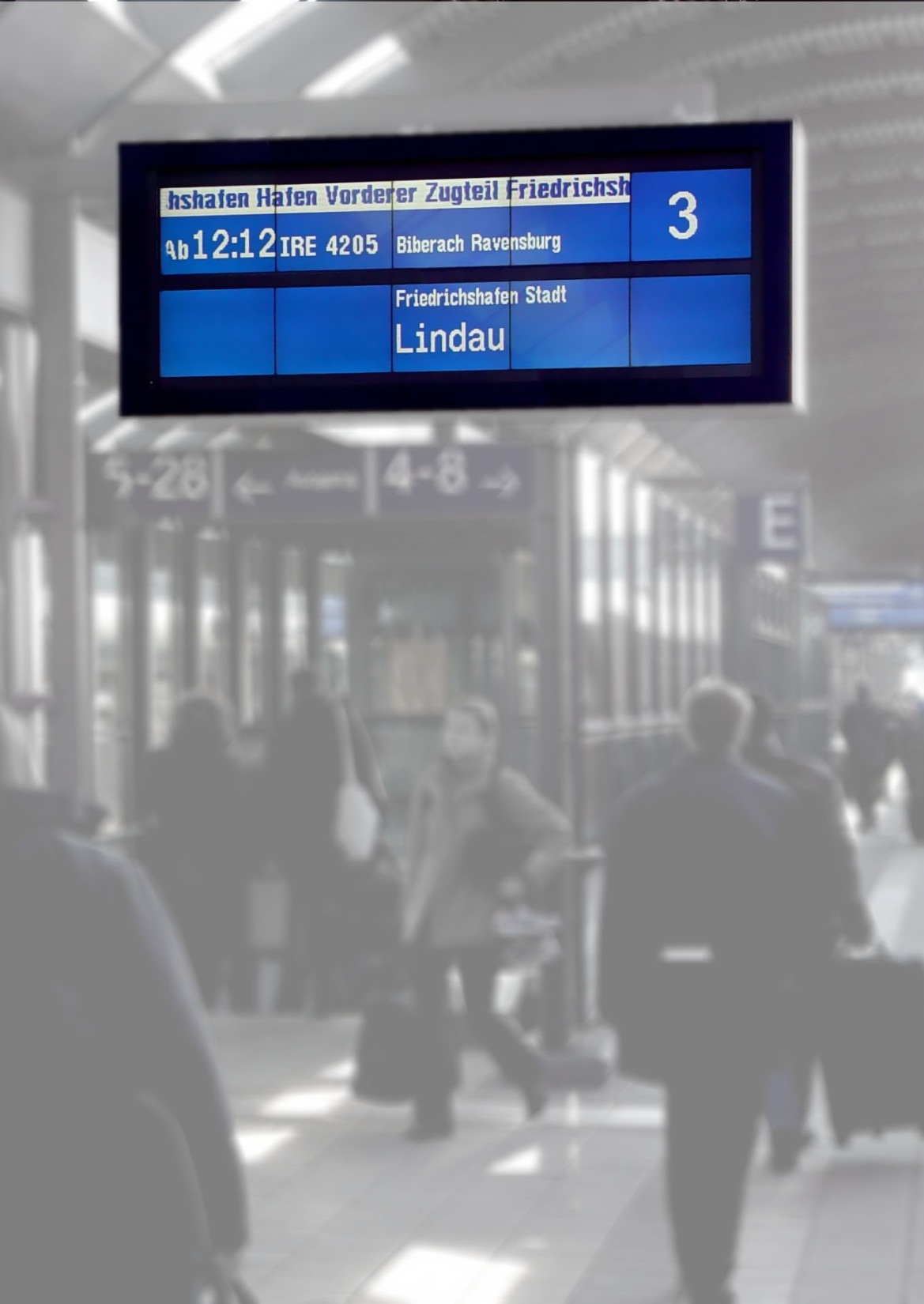 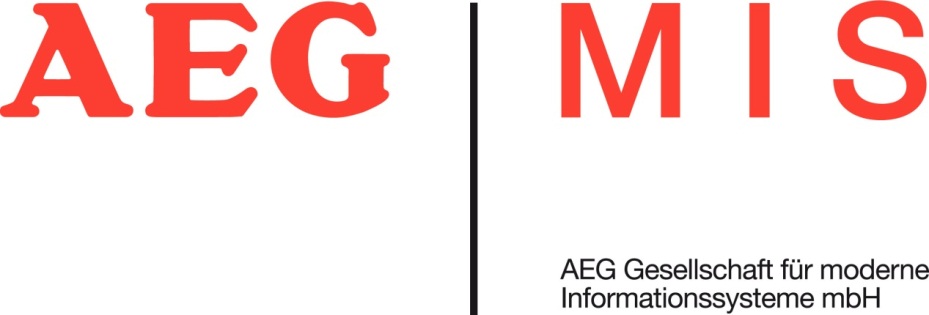 Фирма по разработкесистемного программного обеспечения и современных систем информации для пассажиров
Сегменты рынка
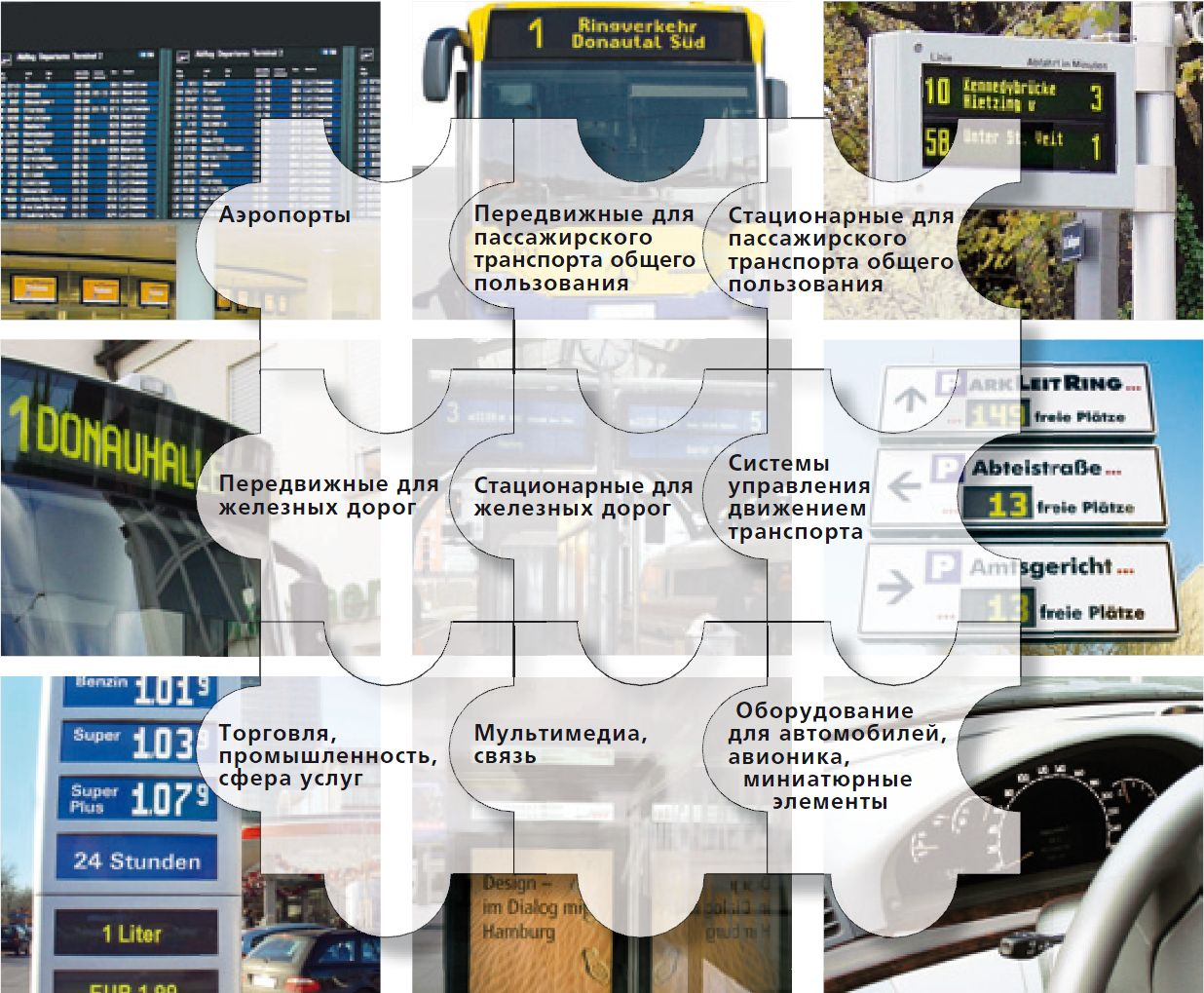 PaCIM – Software
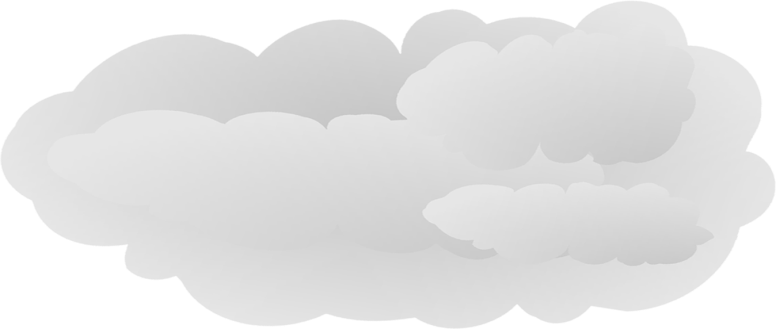 PaCIM ТОП
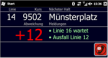 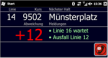 PaCIM
Software
Другие системы
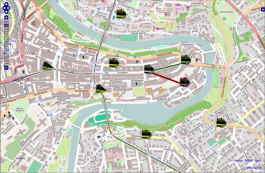 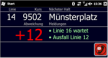 VDV
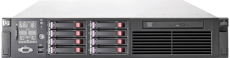 SIRI
Dienste
RailML
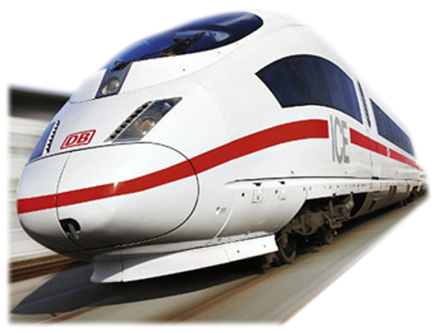 VDV
SIRI
UIC
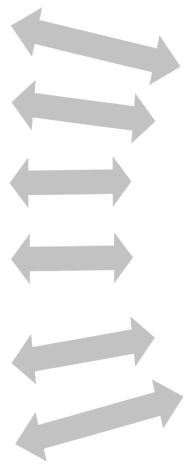 SM
DFI
ZLV
PaCIM
жел. дорога
ANS
CM
IRIS
OR
ET
AUS
VDV
VIS
VM
NSS
NSS
AND
PaCIM ТОП
Системы информации для пассажиров
GM
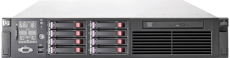 PaCIM жел. дорога
Системы информации для пассажиров
. . .
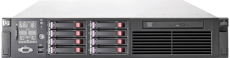 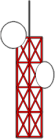 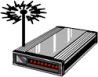 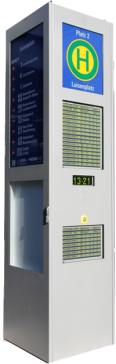 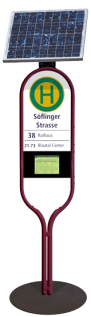 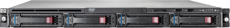 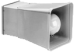 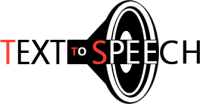 Акустика
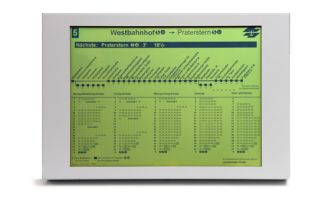 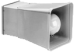 TTS
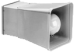 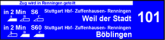 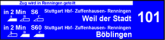 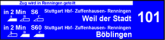 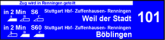 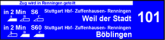 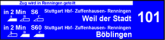 Стандартные информационные системы немецких железных дорог (DB AG) для внутреннего и внешнего применения
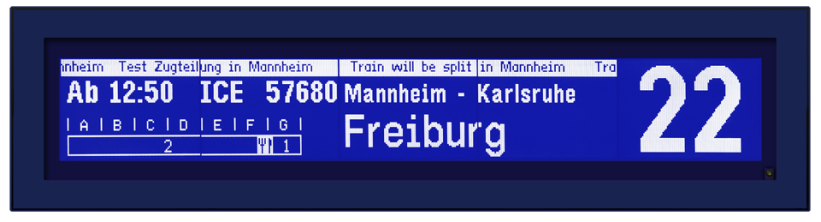 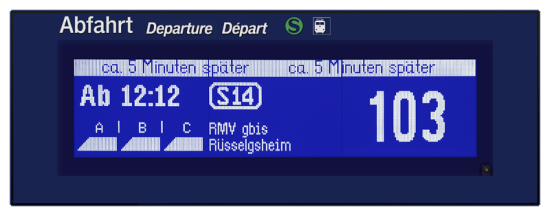 Тип 1
Тип 4
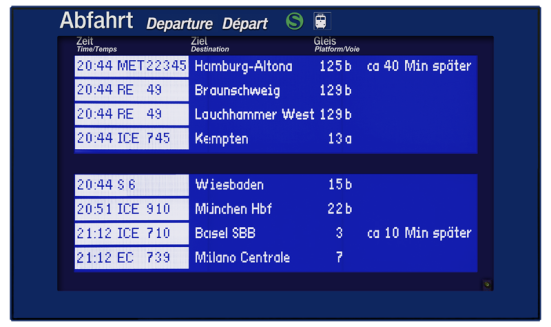 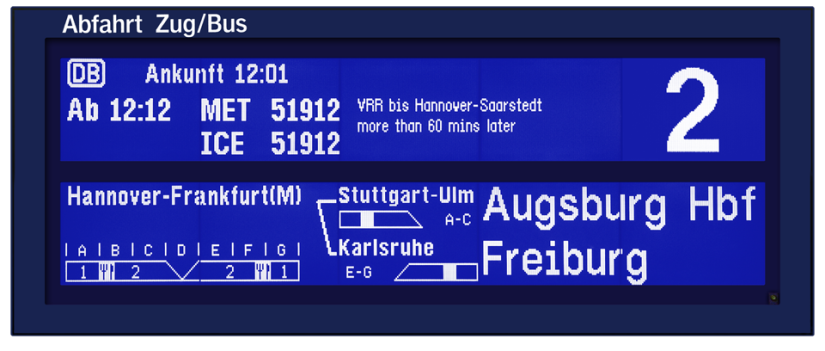 Тип 2
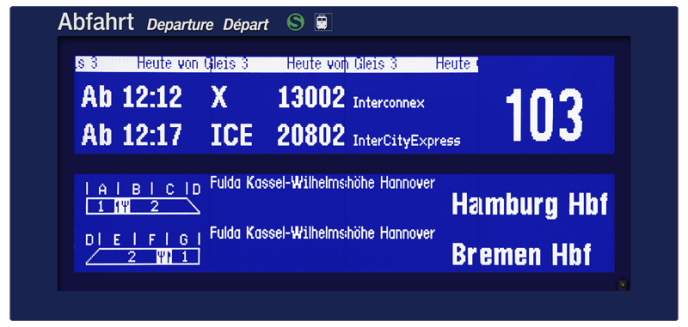 Тип 5
Тип 3
Стандартные информационные системы немецких железных дорог (DB AG) для внутреннего применения
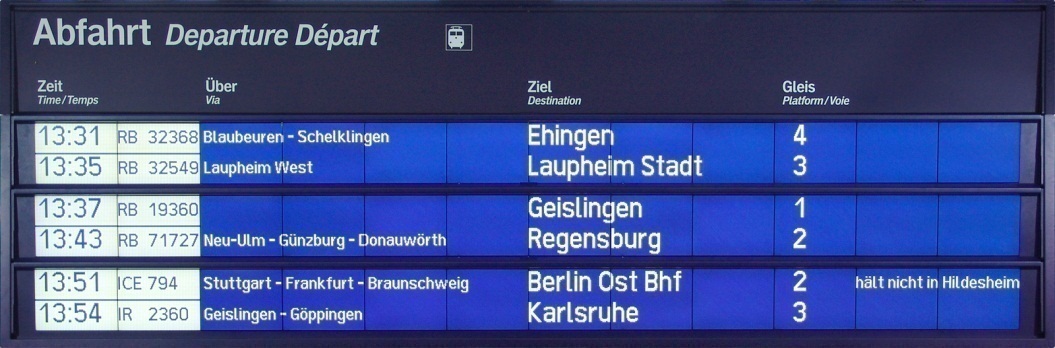 Тип 6
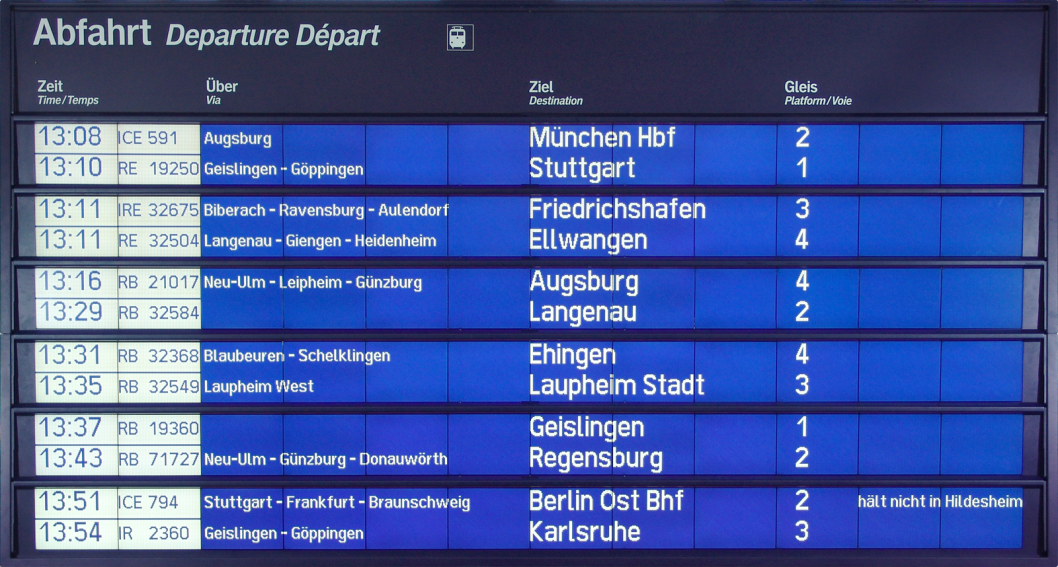 Тип 7
Преимущества ЖКД фирмы AEG MIS
Поставщик компонетов ЖКД и производитель полных систем отображения информации

Производитель жидкокристаллических матриц (ЖК-матриц)
    AEG MIS единственная фирма в Европе по производству жк-матриц

Свыше 80% доли рынка DB AG
     более 400 вокзалов в Германии, в 2003 и 2008 гг. «Поставщик года Германских железных дорог»

Не требуют обслуживания
     т.к. системы герметичны  исключено попадание пыли

Небольшие энергозатраты
Преимущества ЖКД фирмы AEG MIS
Высокий срок службы
     средний ожидаемый срок службы > 200.000 часов (22 года)

Долгосрочное наличие материала 
	на основании собственного производства

Экологичные
     ИСО 14001 система экологического менеджмента

Гарантия
     3 года

Многолетний опыт работы
Венгрия
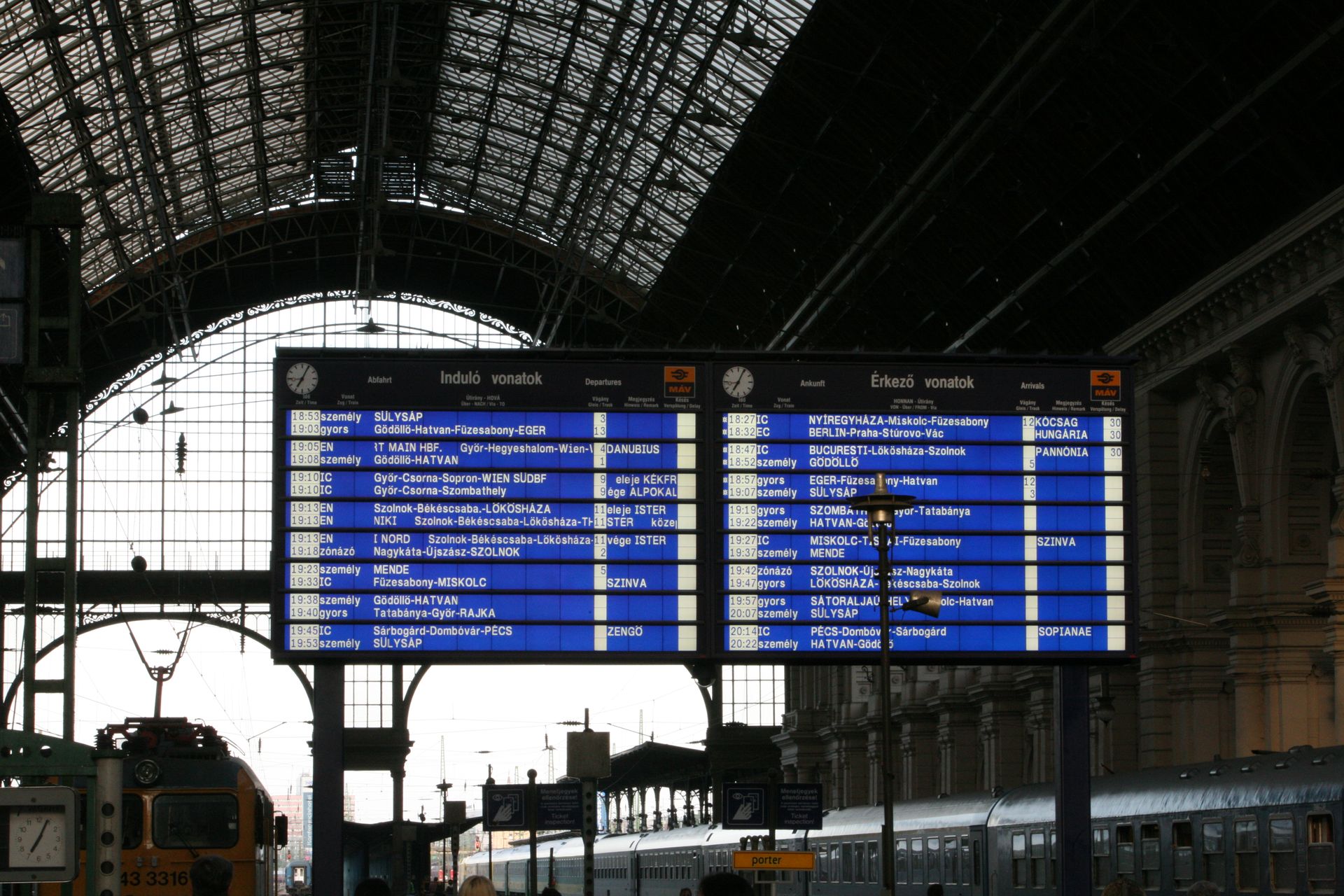 Вокзал г. Лейпцига переоборудован в течение 4 ночей
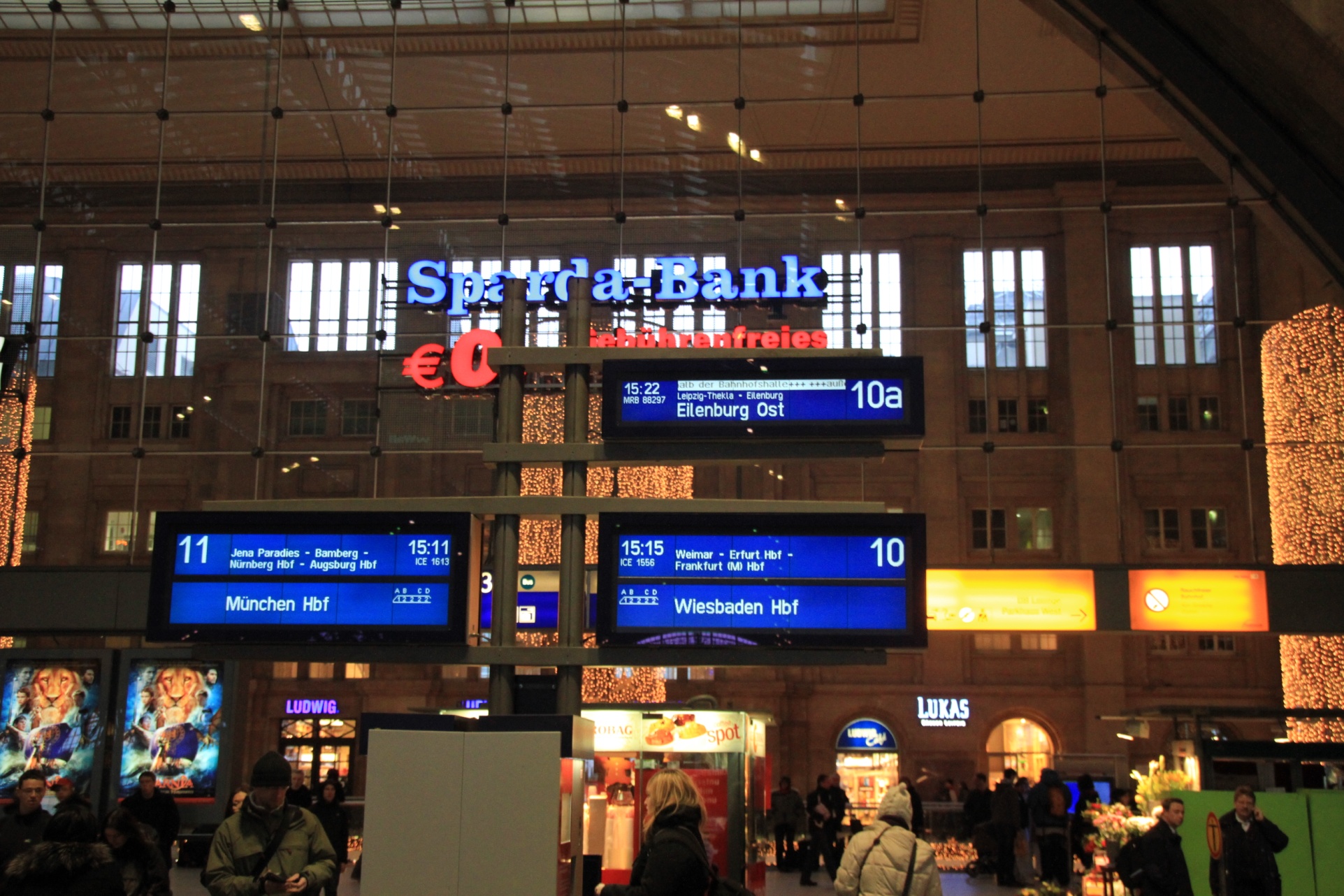 ЖКД для автобусных остановок
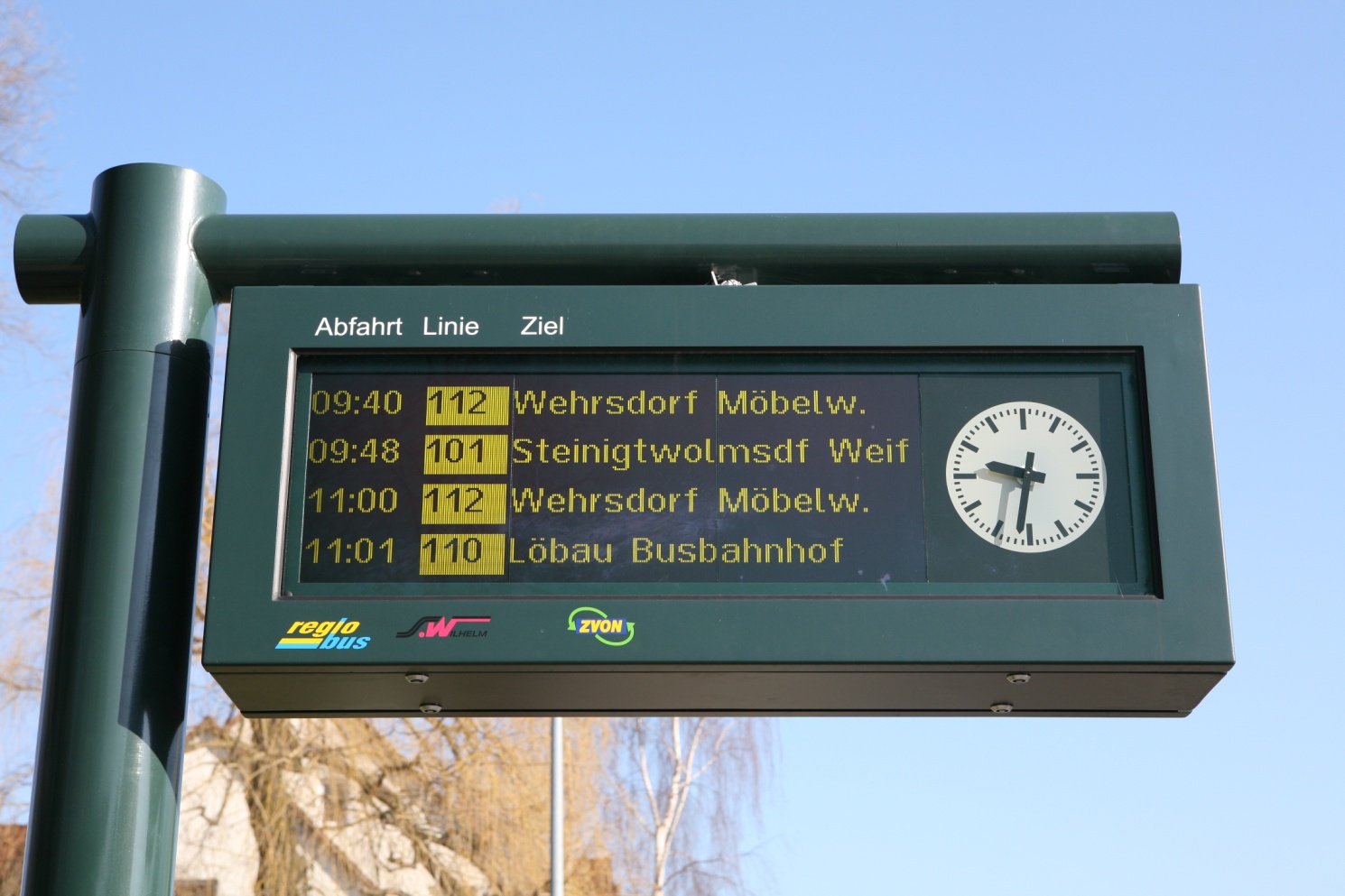 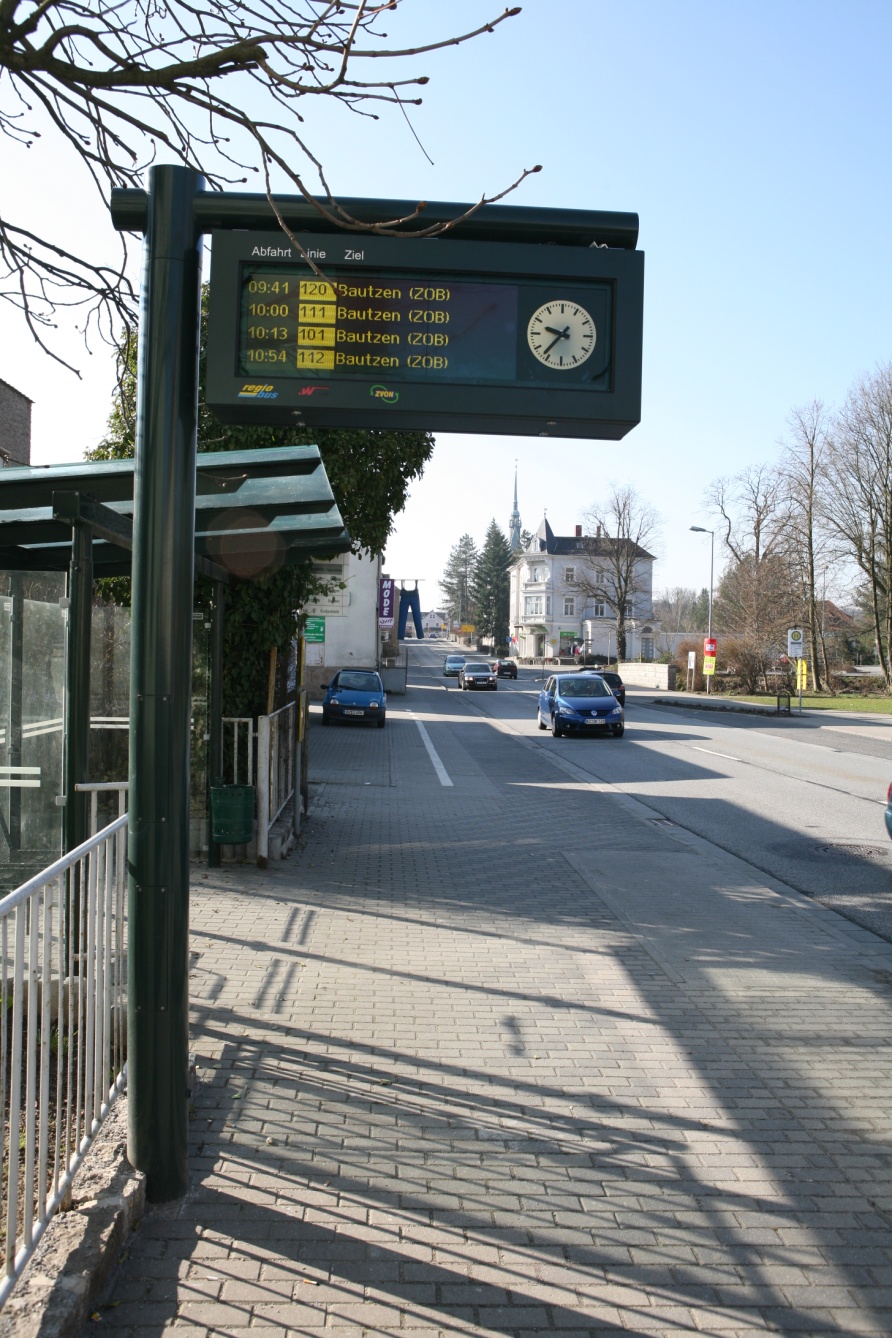 ЖКД для автобусных остановок
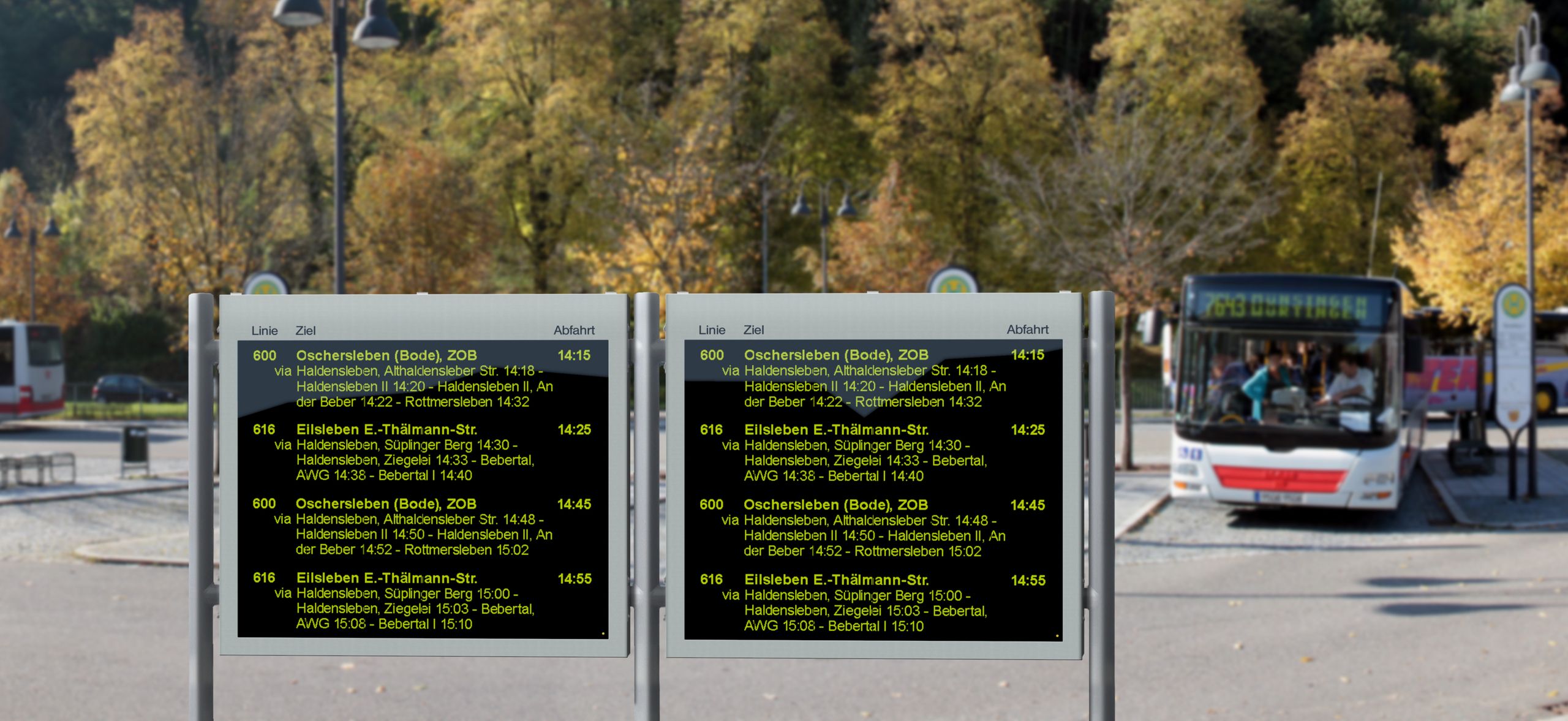 Системы управлением транспорта
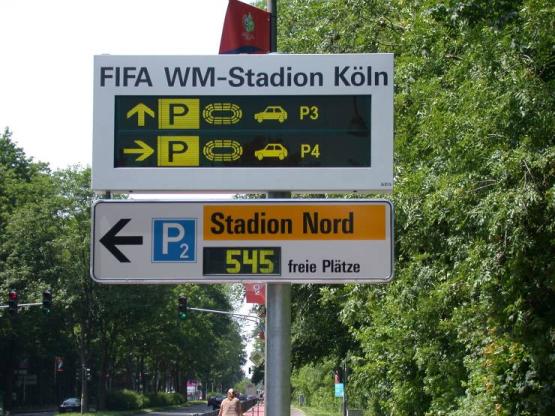 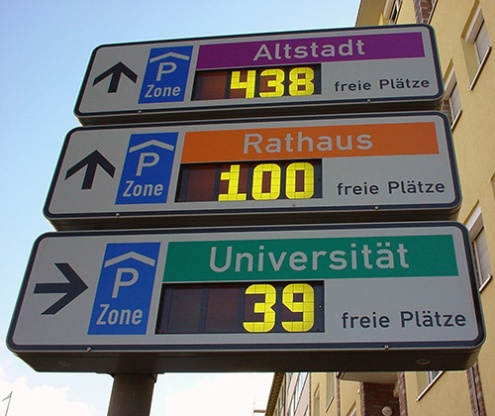 Системы управления для парковок
Системы путеводители в городах, 
на мероприятиях, в аэропортах, стадионах и т.д. 
(Система Geameleon – Green Systems)
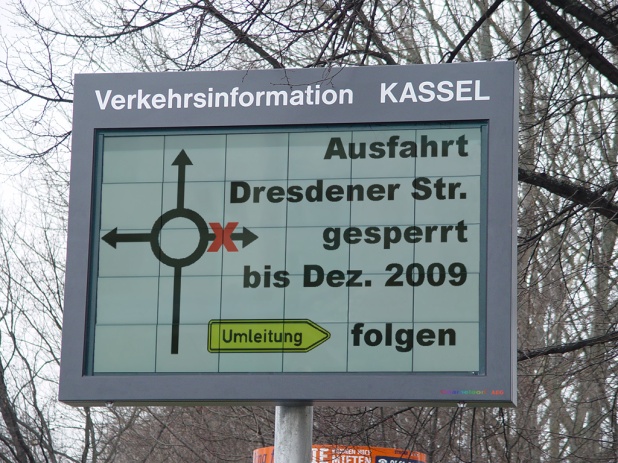 Системы управления движением транспорта
(Система Geameleon – Green Systems)
Системы Green Systems
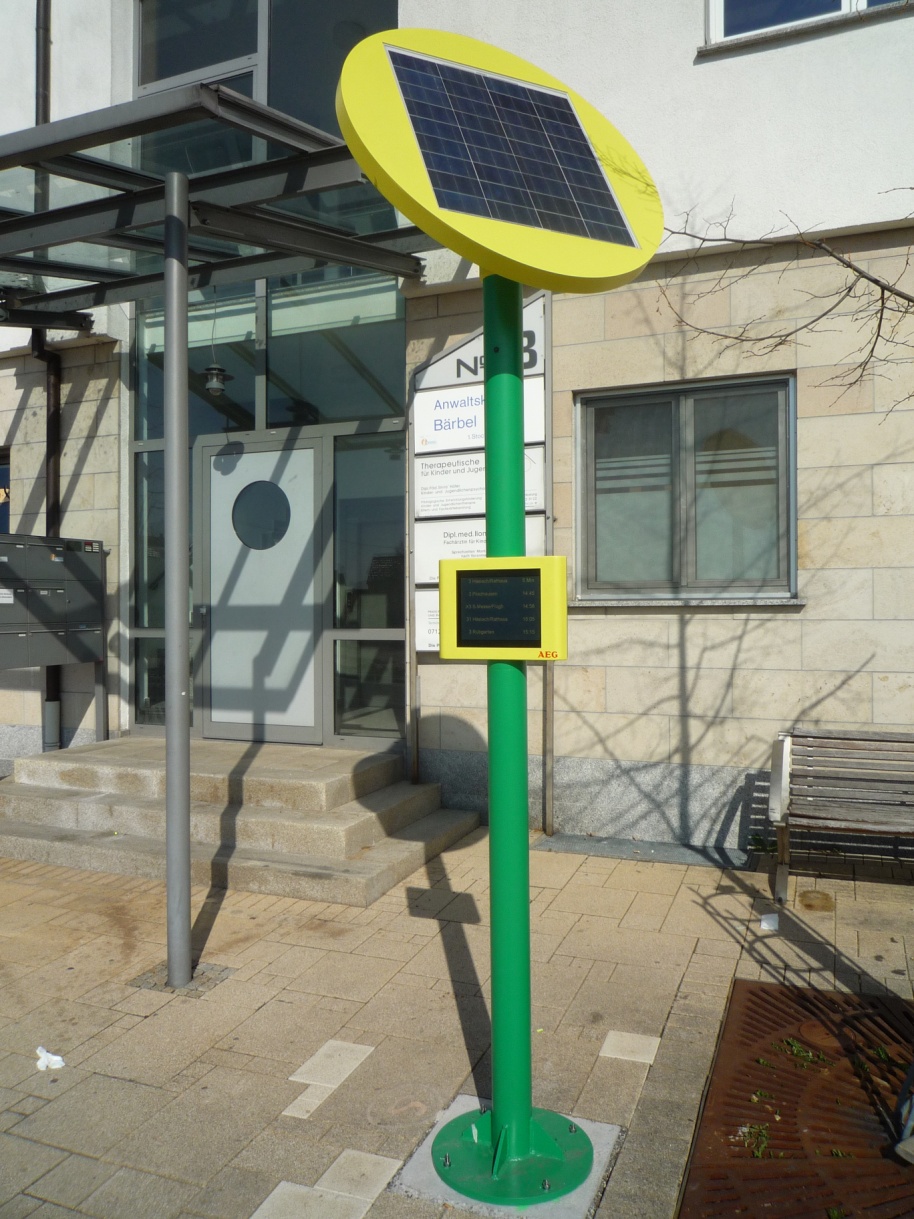 Не требуют энергии для отображения информации
   Энергия требуется только в момент записи новой информации

  Небольшие энергозатраты и затраты на текущие расходы

   Пригодны для чтения при попадании     на них солнечного света 

   Возможность использования солнечных батарей

  Небольшой выброс CO²

  Индивидуальное оформление

  Экологичные
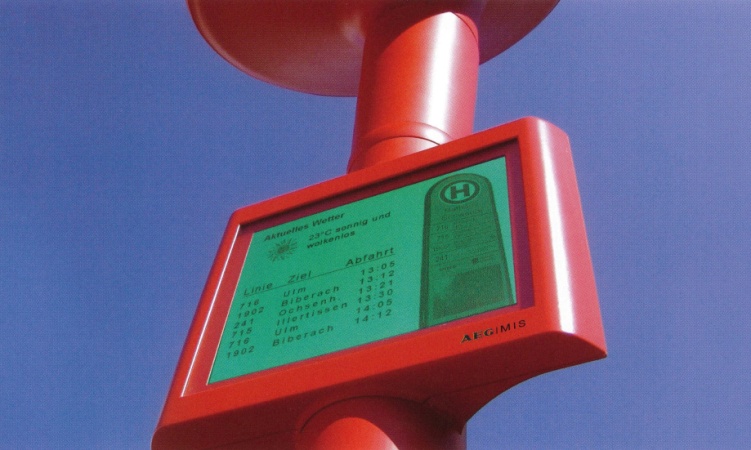 Системы Green Systems
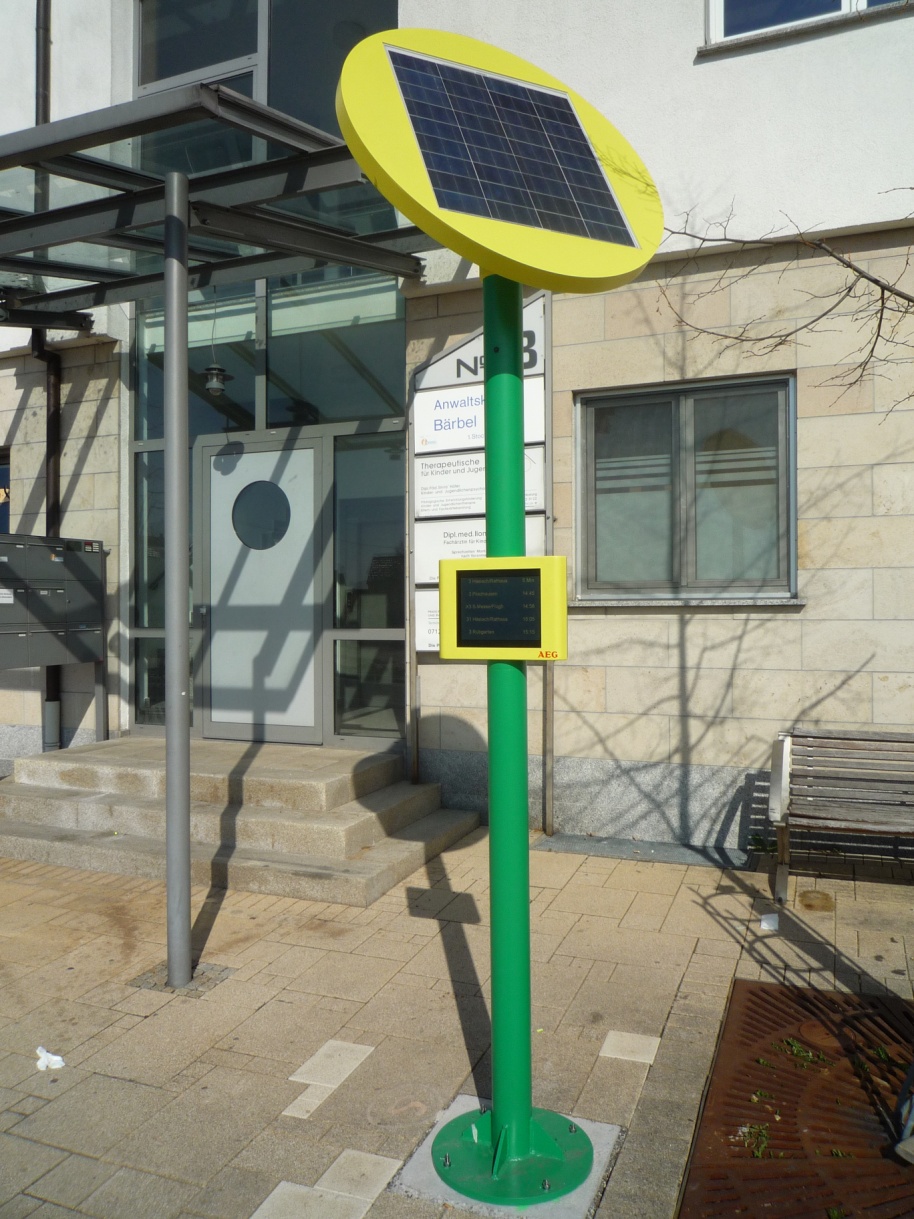 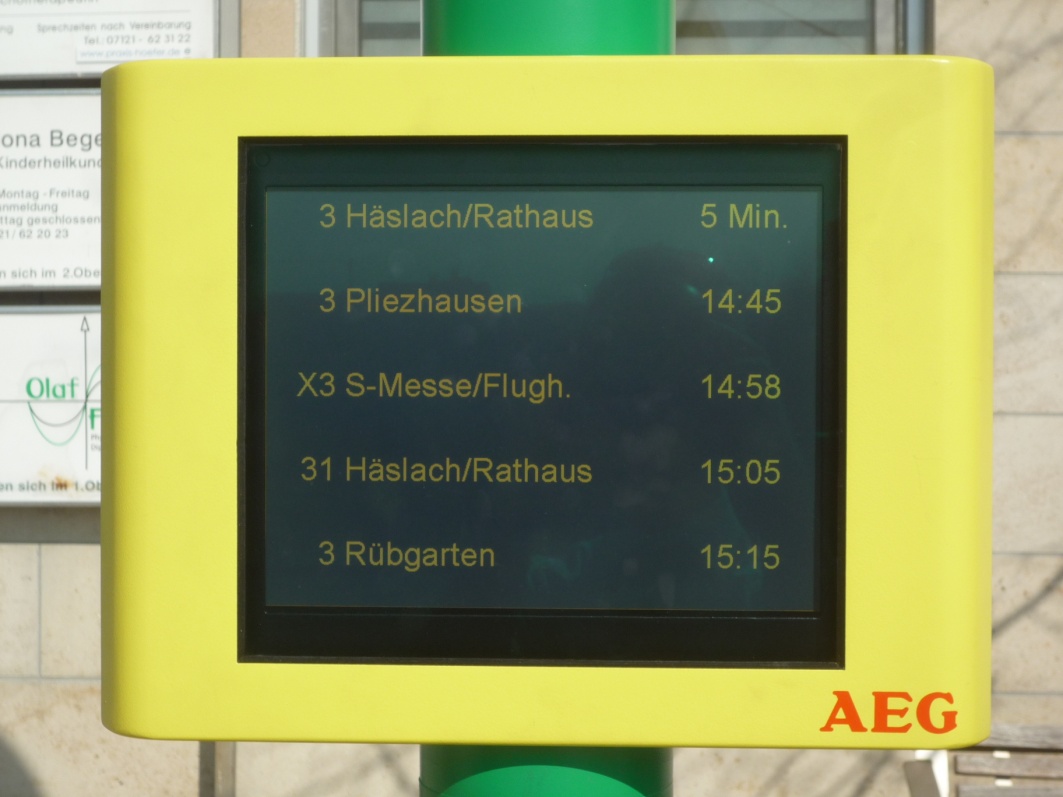 Системы Green Systems
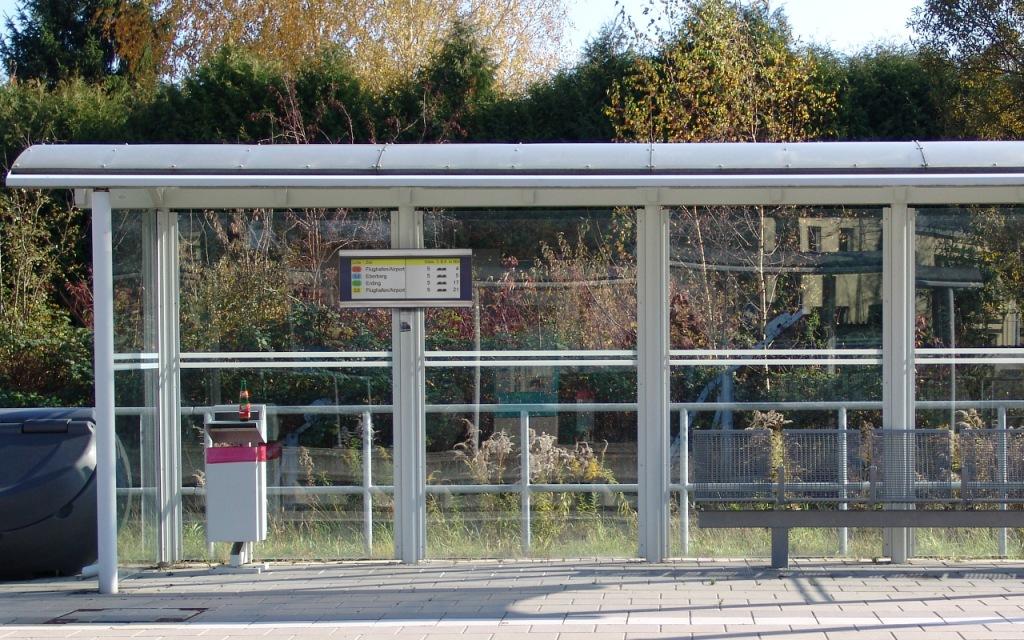 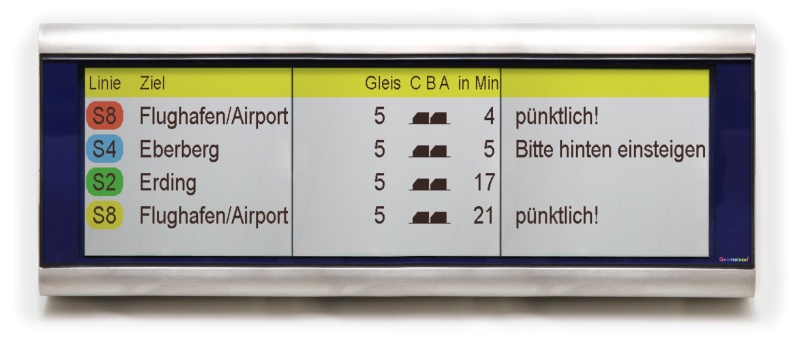 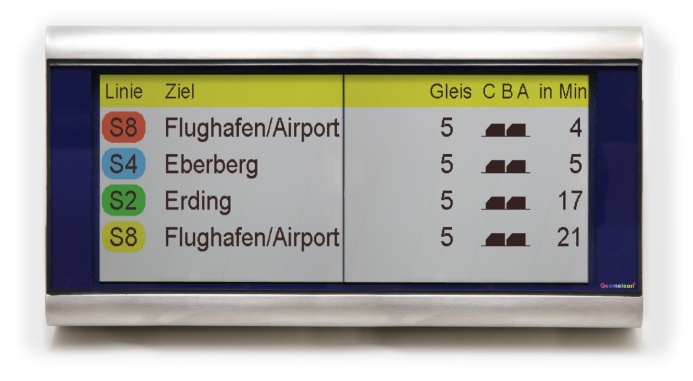 Стелы ChLCD – автобусная остановка
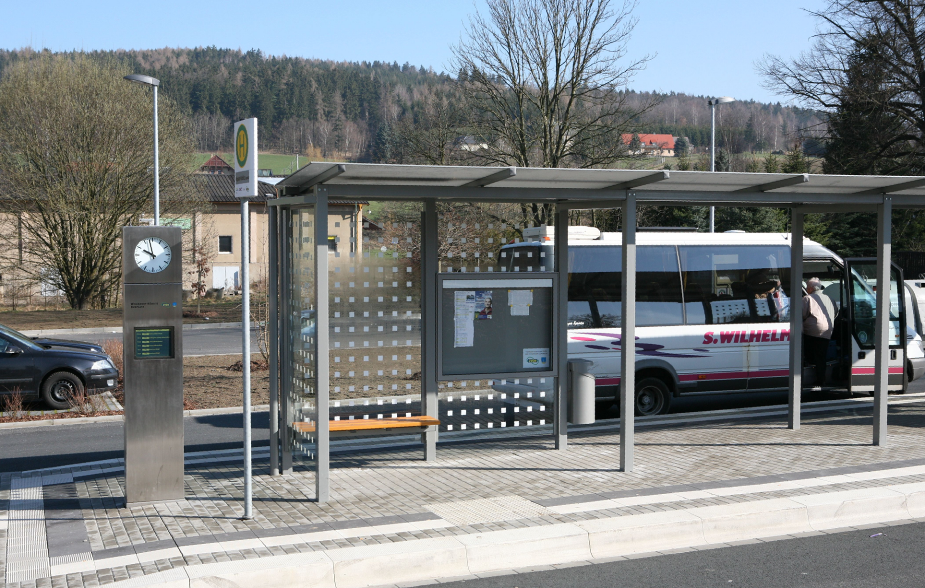 Стелы ChLCD
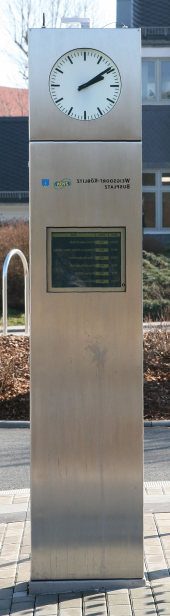 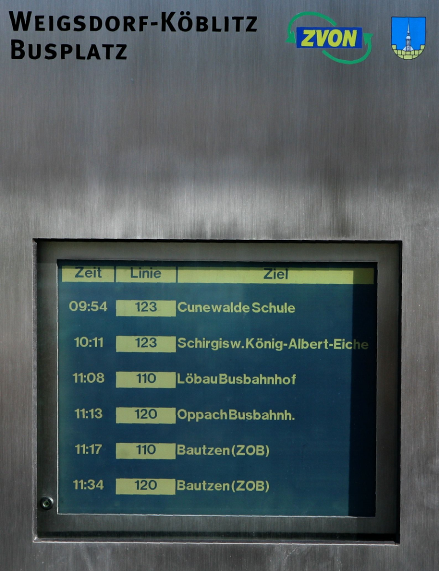 Geameleon-табло
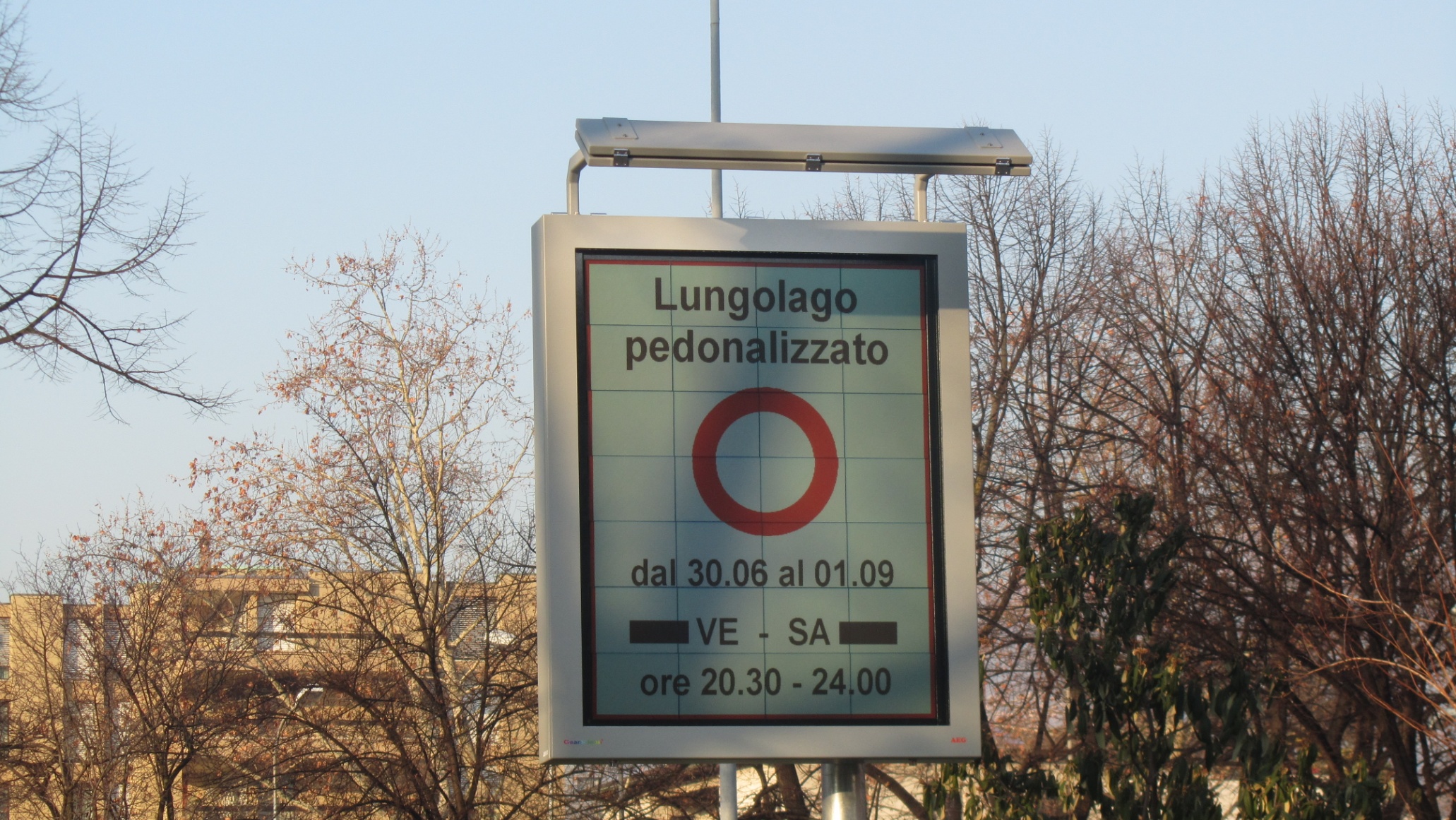 Geameleon-табло
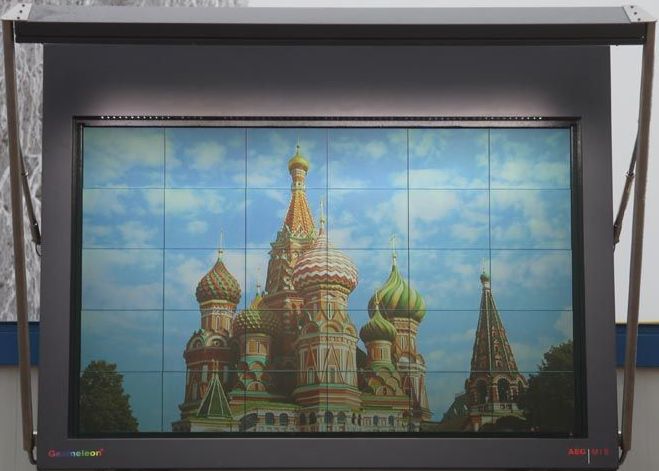 Аэропорт Шереметьево Терминал D
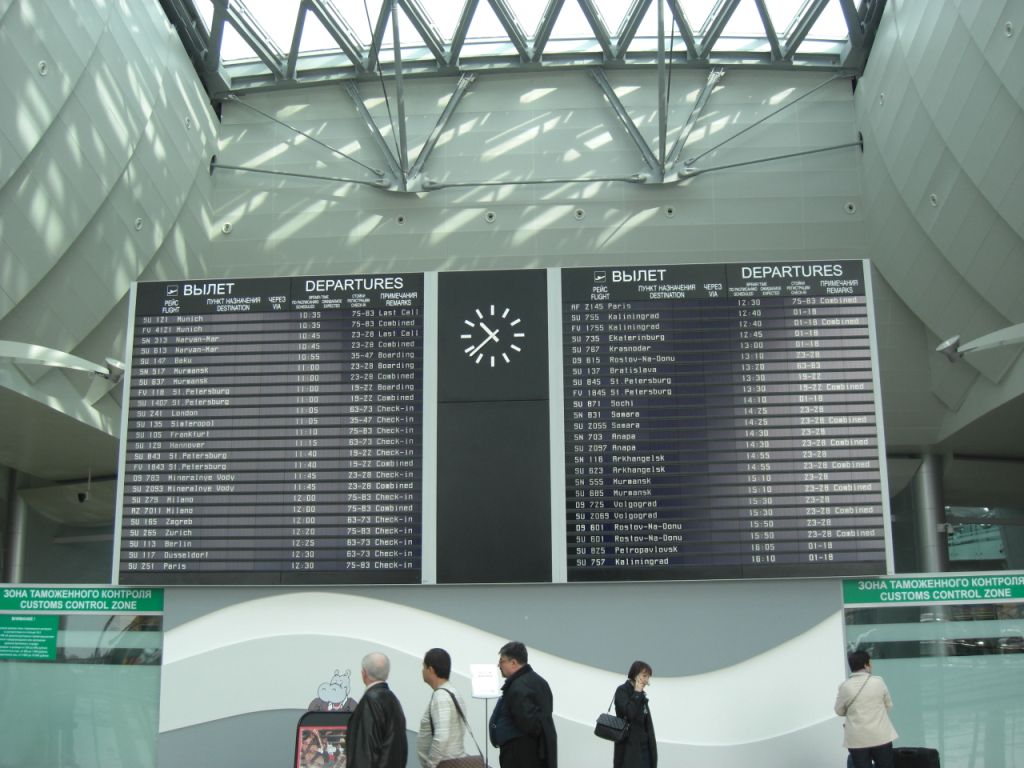 Аэропорт Внуково
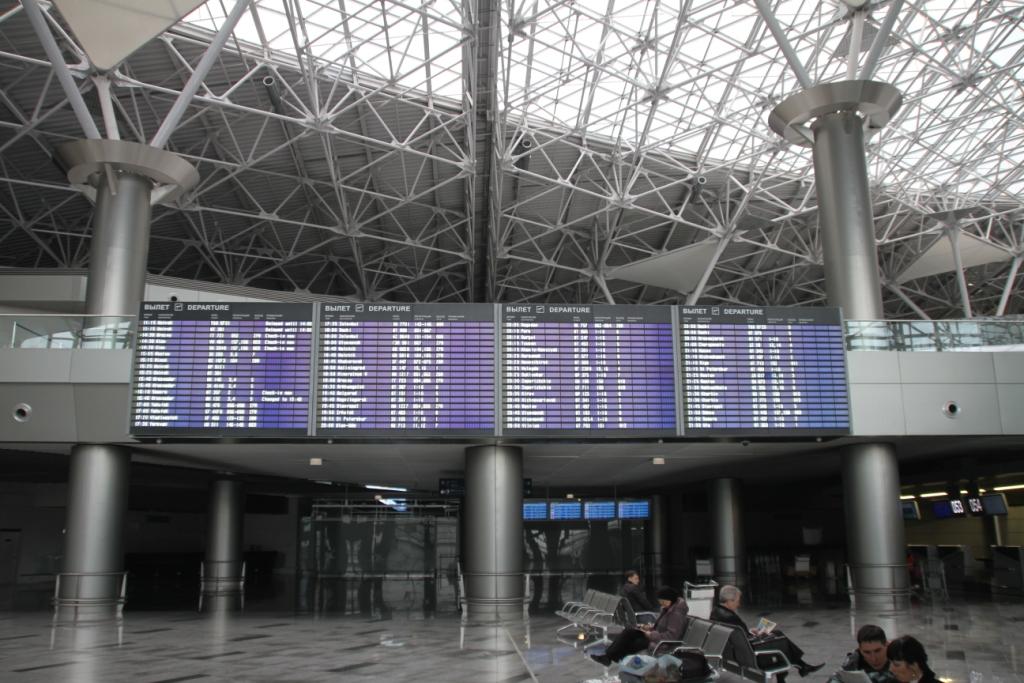 Аэропорт Мюнхен
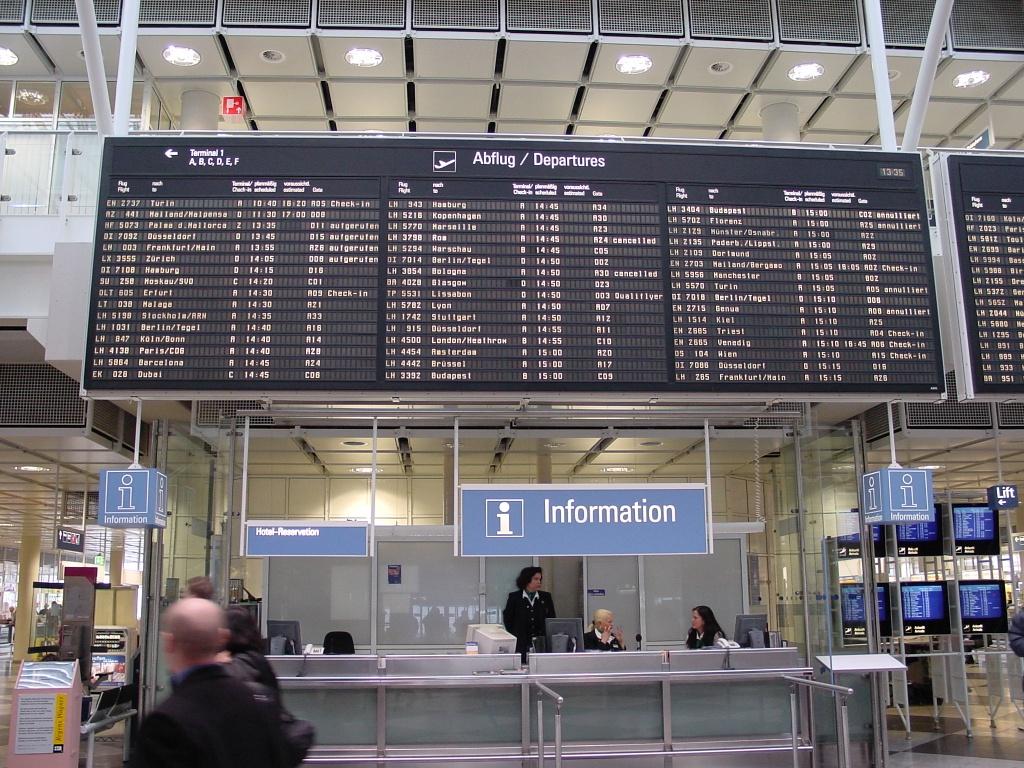 Приминение ЖК-Матриц
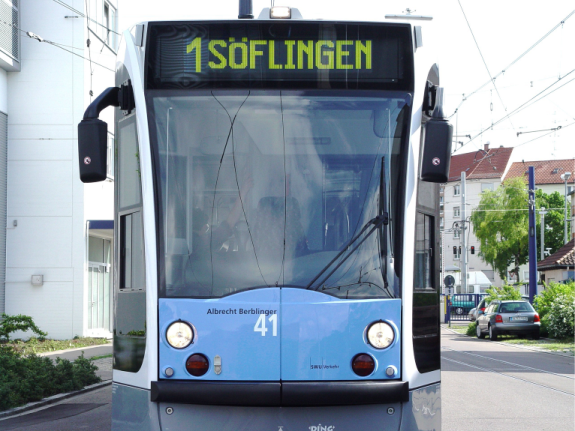 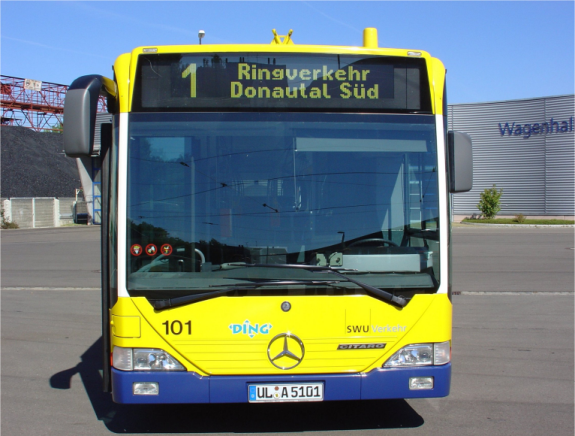 Ульм
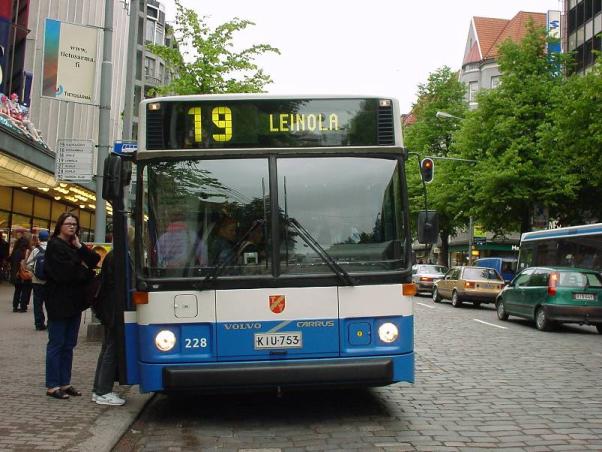 Финляндия
Дубай
Приминение ЖК-Матриц (Дубай)
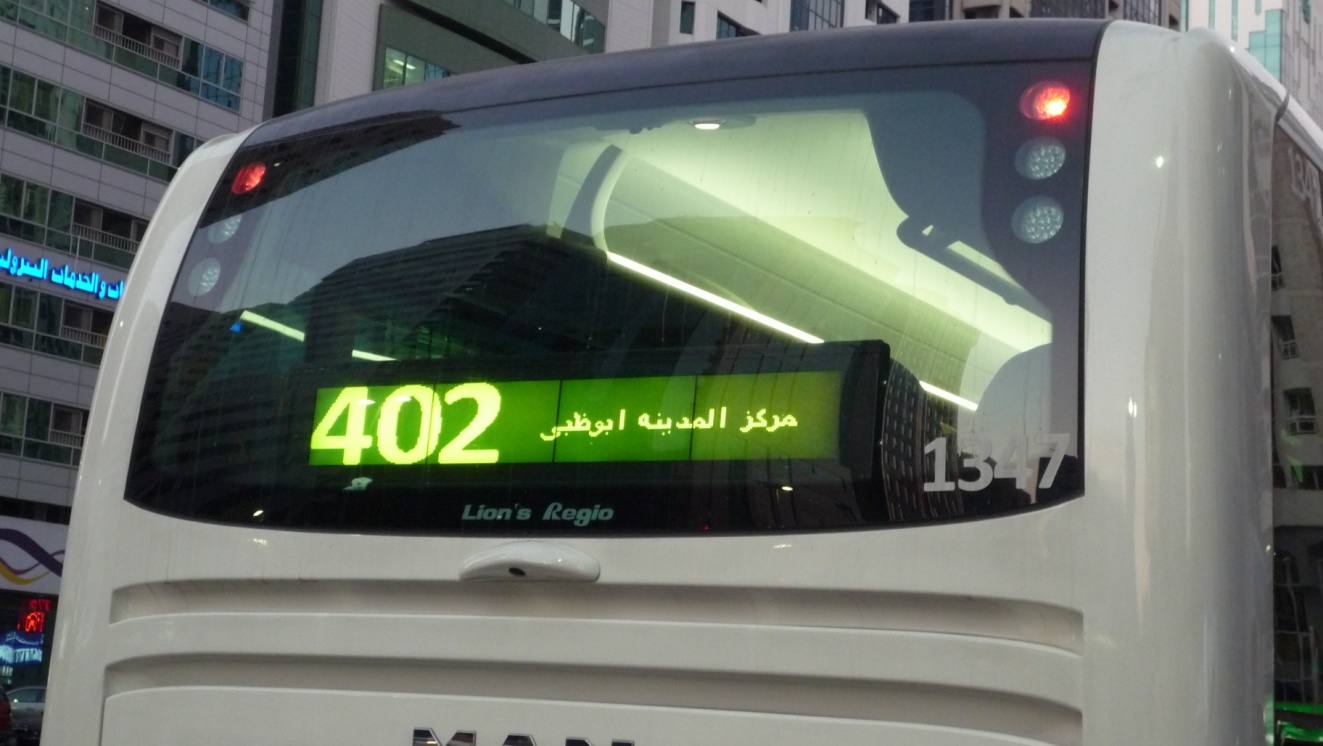 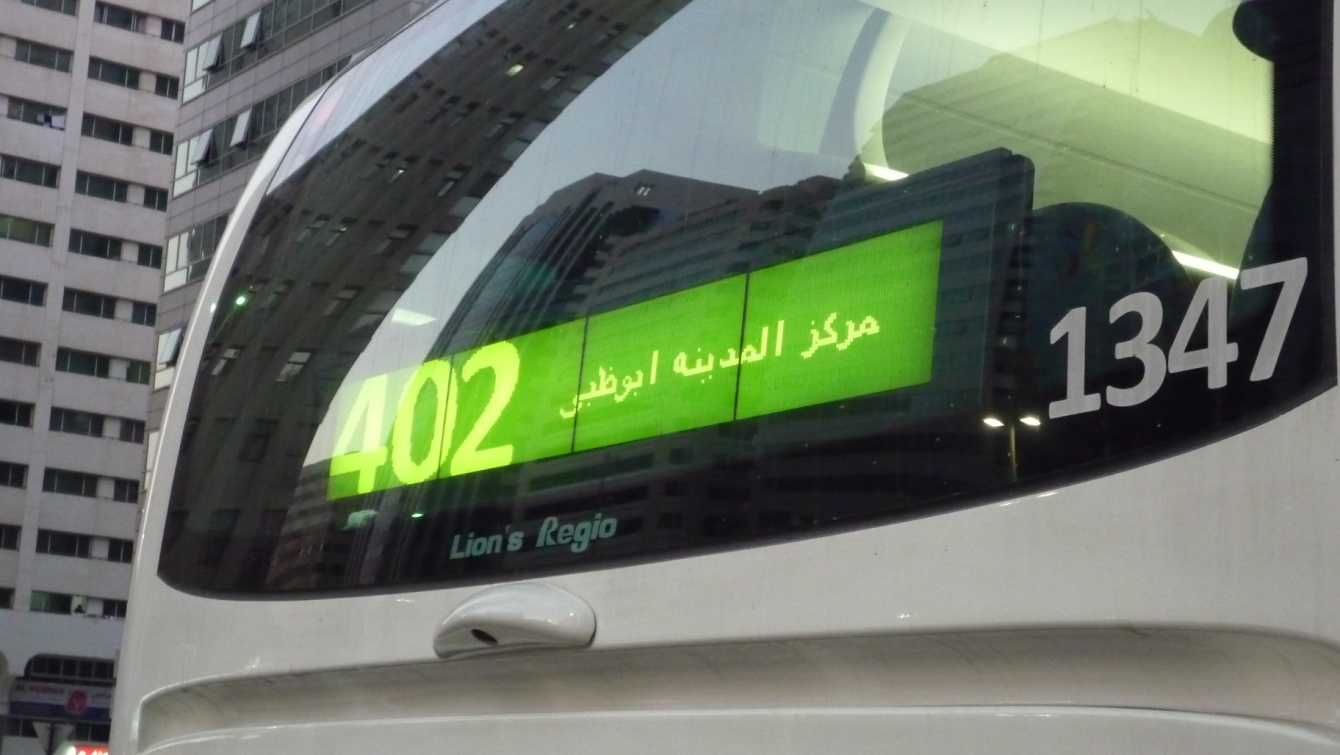 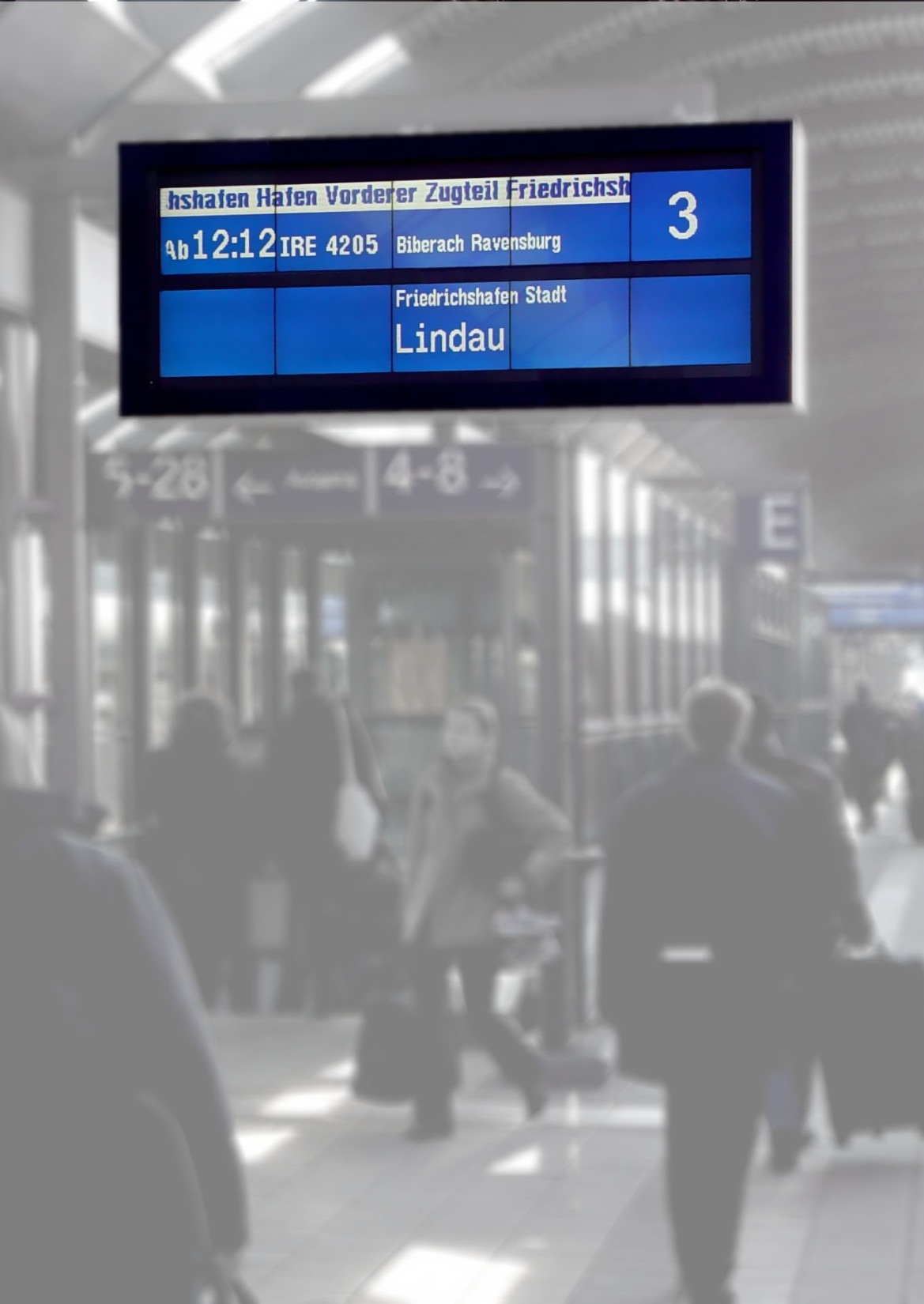 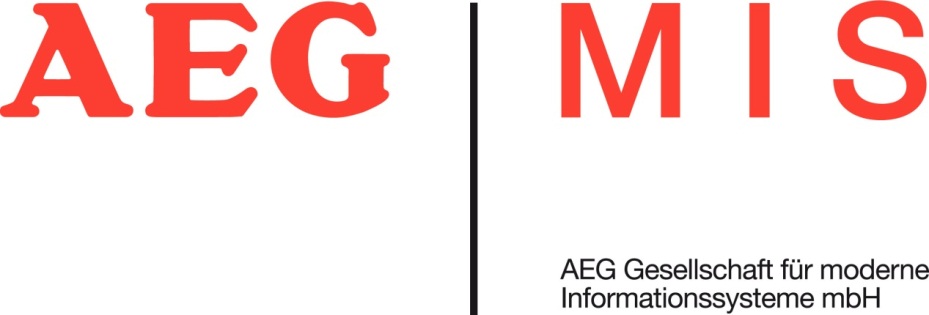 Контактная информация
Томас Рон
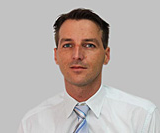 Директор филиала в городе Дрезден (Германия)
Тел:   + (49) 351 26 35 89 10
Факс: + (49) 351 26 35 89 19
Email: thomas.rohn@aegmis.de
Анастасия Гаппель
Заместитель директора
Тел:   + (49) 351 26 35 89 12
Факс: + (49) 351 26 35 89 19
Email: anastasia.happel@aegmis.de
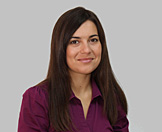